English
Pirates
We will be enjoying texts about pirates including fiction, non fiction and poetry.
Activities will focus on further development of sentences using openers, conjunctions, adjectives and adverbs. Pupils will write for a variety of purposes and will develop the stamina to write at increasing length.
In Phonics we will be developing spelling patterns, punctuation and grammar.
School Value
Kindness
We will try our best and rise to the challenge.
Maths
In Maths we will practise mental calculation daily to ensure we are secure in our number knowledge. We will also continue weekly times tables tests.
Our Maths topics will be based around measuring length,, mass, capacity, time, position and direction. We will also be solving problems using the four operations.
In daily lessons we will use practical resources to help us learn before recording our work and solving problems.
Great Chart Primary School
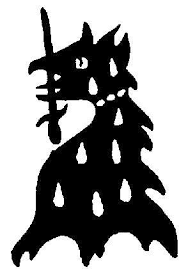 Science
In Science our topic will be Plants
We will  be looking at the life cycles of plants, exploring seeds and bulbs and their conditions for growth. 
.
Art/DT

Design and make a treasure pouch 
We will be exploring textiles and how to join fabric together. We will practise simple sewing stitches.
We will design our pouches to keep our treasure safe!

In Art we will continue practise our drawing skills .
History
Key Question: Should we call Grace O’Malley a pirate?
We will look at the life of Grace O’Malley and compare her to other pirates. 
We will consider the characteristics of pirates and challenge stereotypes based on our investigations.
Computing
In computing this term we will be creating stop motion animations with small changes between images.
P.E

In PE we will be improving agility and coordination through volleyball and tennis, using a variety of bats.
 We will also throw and handle a variety of objects, developing power, agility, coordination and balance.
Year 2 Term 5 Curriculum
R.E
Judaism
We will be looking at how special the relationship is between Jews and God.
PHSE
In Circle Time we will discuss the question: ‘How do words affect ourselves and others?’
Music
We will create and perform sea shanties and begin to learn to play djembe drums.
RHE
We will be learning about safety and the changing body.